Proiect - IDEEA
Când prezentați un proiect potențialilor parteneri sau investitori, trebuie să descrieți pe scurt ideea dvs. de proiect.
Întrebări orientative
 Care este misiunea proiectului tău?
Ce fel de problemă veți rezolva?
Care este valoarea socială a proiectului tău?
Cine este grupul dvs. țintă?
Care este strategia necesară pentru a vă atinge misiunea?
Există deja servicii pe piață care încearcă să rezolve aceeași problemă?
Ce este inovator la proiectul dvs.?
De ce este proiectul dvs. mai bun decât alternativele deja existente?
Cum îți vei finanța proiectul?
Cum vor ști clienții dvs. despre proiectul dvs.?
Care sunt activitățile dumneavoastra?
Pentru cine și cât de des veți desfășura ce activități?
Cine va conduce activitățile?
Proiect - IDEEA
DE CE
faci 
ce faci?
Care este misiunea ta?
CUM
faci ceea ce faci?
Care este strategia ta?
CE
faci?
Care sunt activitățile tale?
Proiectul meu:Proiect - IDEEA
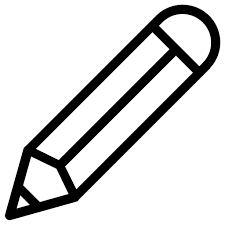 DE CE
CUM
CE